ЭРҮҮЛ МЭНДИЙН ТУСЛАМЖ, ҮЙЛЧИЛГЭЭ ҮЗҮҮЛЭХ БАЙГУУЛЛАГЫГ СОНГОН ШАЛГАРУУЛАХ

II ҮЕ ШАТ: ТУСГАЙ ШААРДЛАГА
МОН 9701, MOH 3843, MOH 3844
ТӨСӨЛ
Тусламж, үйлчилгээний чанарын үнэлгээний зөвлөх 
Л.Баярцэцэг, С.Дэлгэрэх
СОНГОН ШАЛГАРУУЛАЛТЫН ҮЙЛ ЯВЦ
Тусгай шаардлага нь сонгон шалгаруулалтад оролцогч ЭМБ тухайн тусламж, үйлчилгээг нотолгоонд суурилсан нөөцийн хувьд үзүүлэх чадамжтай эсэхийг үнэлэхэд баримтлах шаардлага юм.
ХУУЛИЙН ЭТГЭЭДИЙН ГЭРЧИЛГЭЭТЭЙ БАЙХ
НЭМЭЛТ 
ШААРДЛАГА
ЗАЙЛШГҮЙ 
ШААРДЛАГА
ЭРҮҮЛ МЭНДИЙН ЧИГЛЭЛЭЭР ҮЙЛ АЖИЛЛАГАА ЭРХЛЭХ ТУСГАЙ ЗӨВШӨӨРӨЛТЭЙ БАЙХ
II ҮЕ ШАТ
ТУСГАЙ ШААРДЛАГА
I ҮЕ ШАТ
ЕРӨНХИЙ ШААРДЛАГА
ГЭРЭЭЛЭЛТ
МАГАДЛАН ИТГЭМЖЛЭГДСЭН БАЙХ
СОНГОН ШАЛГАРУУЛАЛТЫН МАТЕРИАЛ ХҮЛЭЭН АВАХ ЦАГ ХУГАЦААНД ШҮҮХИЙН ШИЙДВЭРЭЭР АЛБАДАН ХЭРЭГЖҮҮЛЭХ АРГА ХЭМЖЭЭГҮЙ БАЙХ
НИЙГМИЙН ДААТГАЛЫН ШИМТГЭЛ ТОГТМОЛ ТӨЛСӨН, СОНГОН ШАЛГАРУУЛАЛТЫН МАТЕРИАЛ ХҮЛЭЭН АВАХ ЦАГ ХУГАЦААНД ШИМТГЭЛИЙН ӨРГҮЙ БАЙХ
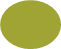 ТУСЛАМЖ, ҮЙЛЧИЛГЭЭНИЙ 
 ТОО ХЭМЖЭЭ
СОНГОН ШАЛГАРУУЛАЛТЫН МАТЕРИАЛ ХҮЛЭЭН АВЧ ҮНЭЛГЭЭ ХИЙГДЭЖ ЭХЛЭХ ӨДРИЙН БАЙДЛААР ТАТВАРЫН ӨРГҮЙ БАЙХ
ТУСЛАМЖ, ҮЙЛЧИЛГЭЭНИЙ 
ТӨРӨЛ
ТУСГАЙ ШААРДЛАГА
ТУСЛАМЖ, ҮЙЛЧИЛГЭЭ ТУС БҮРЭЭР ЯЛГААТАЙ БАЙНА
ТУСГАЙ ШААРДЛАГЫГ ТОГТООХ ЗАРЧИМ: 
ТУХАЙН ТУСЛАМЖ, ҮЙЛЧИЛГЭЭГ ЧАНАРТАЙ ҮЗҮҮЛЭХЭД ЗАЙЛШГҮЙ ШААРДАГДАХ НӨӨЦИЙГ ШААРДСАН БАЙХ
ОРОН НУТГИЙН ХЯЗГААРЛАГДМАЛ НӨӨЦ, БОЛОМЖИЙГ ХАРГАЛЗАН ҮЗСЭН БАЙХ
ТУСГАЙ ШААРДЛАГА
PHASES
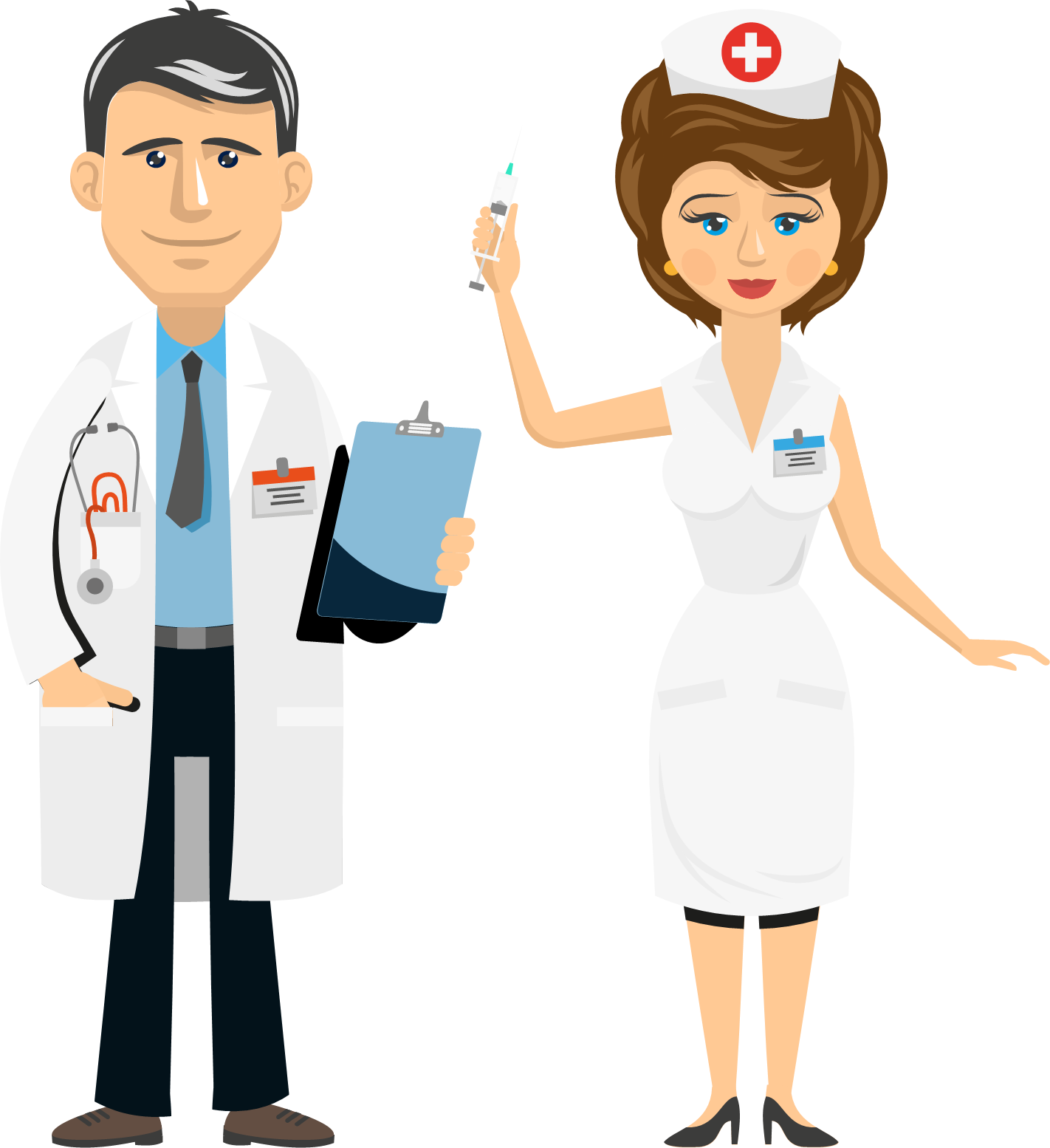 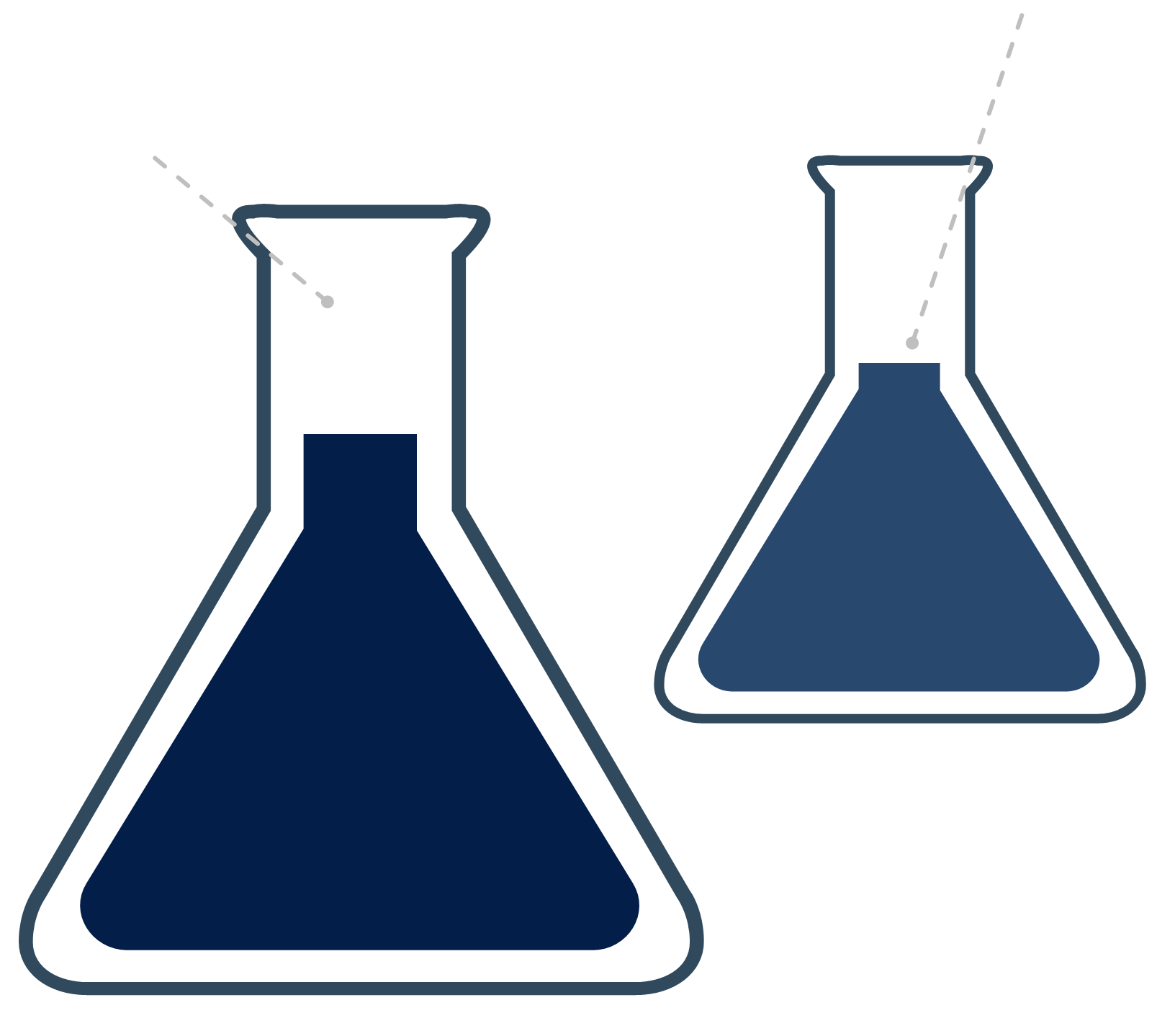 .
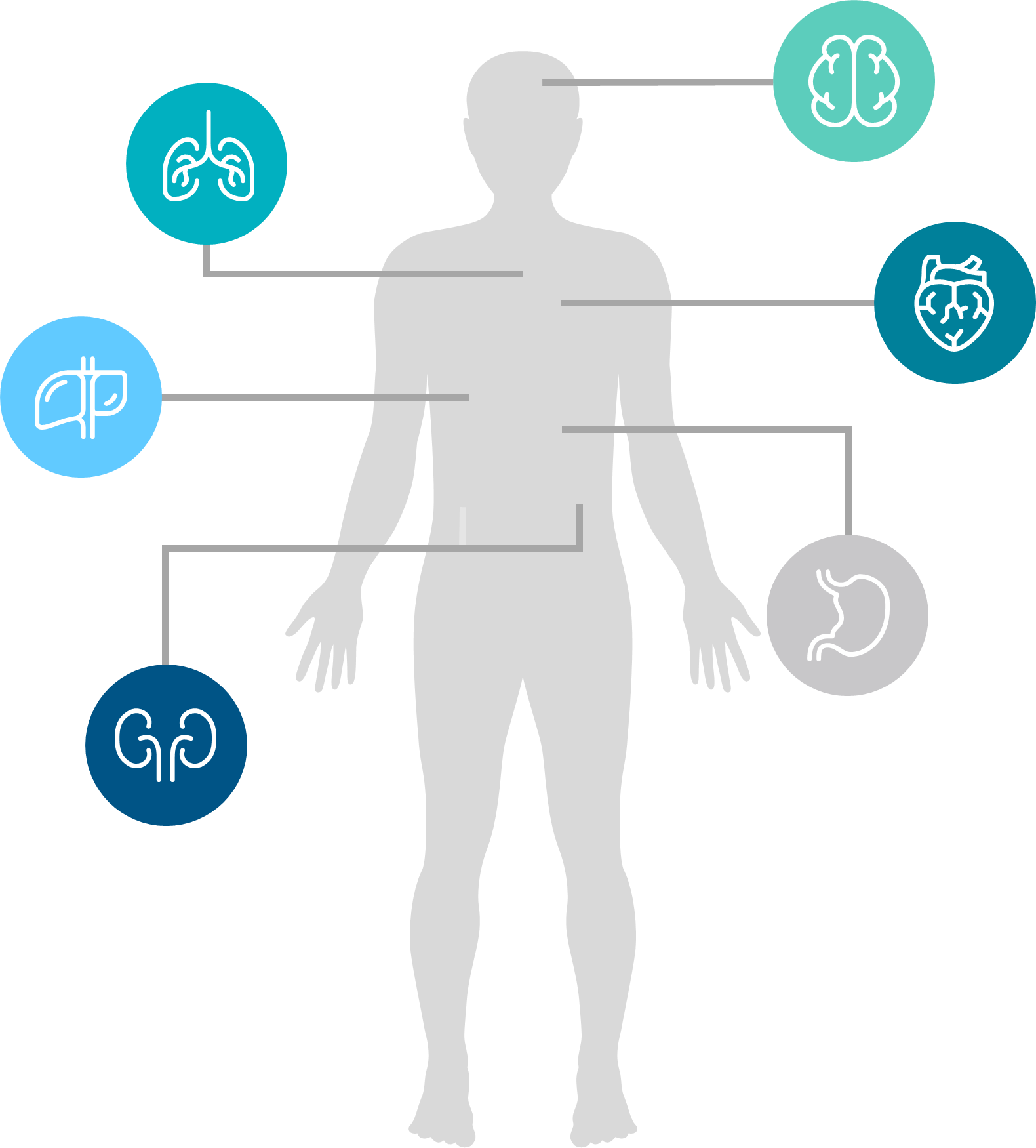 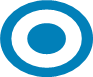 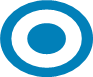 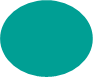 ОНОШИЙН ХАМААРАЛТАЙ БҮЛЭГ
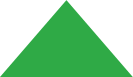 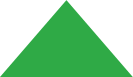 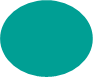 ТУСГАЙ ШААРДЛАГА
МЭРГЭЖЛИЙН БАЙГУУЛЛАГАТАЙ ГЭРЭЭЛЭХ БОЛОМЖТОЙ
ӨӨРИЙН НӨӨЦӨӨР ХАНГАХ, ТУСЛАМЖ, ҮЙЛЧИЛГЭЭНИЙ ТООНООС ҮЛ ХАМААРАН БЭЛЭН БАЙХ
ТУСГАЙ НЭГЖ, 
БАЙГУУЛАМЖ
ХҮНИЙ НӨӨЦ
* Сум, тосгоны эрүүл мэндийн төв, сумын нэгдсэн эмнэлэгт хамаарахгүй байж болно.                                                                                                                                                       ** Сум, тосгоны эрүүл мэндийн төв, сумын нэгдсэн эмнэлэг, аймаг, дүүргийн нэгдсэн эмнэлэг, бүсийн оношилгоо эмчилгээний төв, орон нутгийн хувийн хэвшлийн эрүүл мэндийн байгууллагад хамаарахгүй байж болно.
ЛАБОРАТОРИЙН ШИНЖИЛГЭЭ
НЭМЭЛТ 
ШААРДЛАГА
ЗАЙЛШГҮЙ ШААРДЛАГА
ХҮНИЙ НӨӨЦ
БАГАЖИЙН ОНОШИЛГОО
ЛАБОРАТОРИЙН ШИНЖИЛГЭЭ
БАГАЖИЙН ОНОШИЛГОО
ТУСГАЙ ШААРДЛАГЫН ЖИШЭЭ: Хэвтүүлэн эмчлэх
704
ЗАЙЛШГҮЙ ШААРДЛАГА
НЭМЭЛТ ШААРДЛАГА
ХҮНИЙ 
НӨӨЦ
ОХБ -ЫН 
ҮЙЛДЛИЙН 
АНГИЛАЛ
ОНОШИЙН ХАМААРАЛТАЙ БҮЛГИЙН НЭР
ЛАБОРАТОР
ИЙН
ШИНЖИЛГЭЭ
ЛАБОРАТОР
ИЙН
ШИНЖИЛГЭЭ
БАГАЖИЙН 
ОНОШИЛГОО
ТУСГАЙ НЭГЖ 
БАЙГУУЛАМЖ
БАГАЖИЙН 
ОНОШИЛГОО
ХҮНИЙ 
НӨӨЦ
ОУӨА 10
Харвалт/Мэдрэл судлалын эмч  
Мэдрэлийн мэс заслын эмч                                        Ангиографи- дүрс оношлогооны эмч                
Эрчимт эмчилгээний эмч            
Эрчимт эмчилгээний сувилагч                   
Мэдрэл судлалаар дагнасан сувилагч
24 цагийн үйл ажиллагаатай  
                    1.Компьютер томографийн аппарат
2. Соронзон резонанст томографийн аппарат                          3. Ангиографийн аппарат
Тархины 
цус 
харвалт
Харвалт\Мэдрэл судлалын хэвтүүлэн эмчлэх нэгжтэй байх*


Эрчимт эмчилгээний нэгжтэй байх*
24 цагийн лабораторийн оношлогоо


 1.Гематологи                           2.Клиник хими                        3. Биохими
4. Коагулограмм
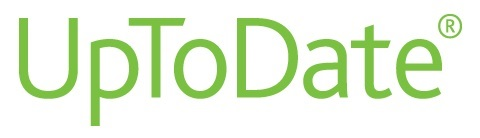 Эмийн 
эмчилгээ А
I61, I62, I63
24 цагийн үйл ажиллагаатай  
                    1.Компьютер томографийн аппарат** 
2. Соронзон резонанст томографийн аппарат**                          3. Ангиографийн аппарат**
Харвалт\Мэдрэл
судлалын хэвтүүлэн эмчлэх нэгжтэй байх*


Эрчимт эмчилгээний нэгжтэй байх*
1. Мэдрэл судлалын эмч

2. Эрчимт эмчилгээний эмч*

3. Эрчимт эмчилгээний сувилагч*
24 цагийн лабораторийн оношлогоо


 1.Гематологи                           2.Клиник хими                        3. Биохими
4. Коагулограмм
1. Мэдрэлийн мэс заслын эмч**                           2. Ангиографи-дүрс оношлогооны эмч**
Тархины 
цус 
харвалт
Эмийн 
эмчилгээ В
I60, I61, I62, I63
ТУСГАЙ ШААРДЛАГЫН ЖИШЭЭ: Мэс засал
ЗАЙЛШГҮЙ ШААРДЛАГА
НЭМЭЛТ ШААРДЛАГА
ОХБ -ЫН 
ҮЙЛДЛИЙН 
АНГИЛАЛ
ОНОШИЙН ХАМААРАЛТАЙ БҮЛГИЙН НЭР
ХҮНИЙ 
НӨӨЦ
ЛАБОРАТОР
ИЙН
ШИНЖИЛГЭЭ
ЛАБОРАТОР
ИЙН
ШИНЖИЛГЭЭ
БАГАЖИЙН 
ОНОШИЛГОО
ТУСГАЙ НЭГЖ 
БАЙГУУЛАМЖ
БАГАЖИЙН 
ОНОШИЛГОО
ХҮНИЙ 
НӨӨЦ
ОУӨА 10
Аппендицит ба мухар олгойн бусад өвчин
1. Мэс засалд шаардлагатай тоног төхөөрөмжөөр тоноглогдсон мэс заслын өрөөтэй байх                       2.Хэвтүүлэн эмчлэх нэгжтэй байх
1. Мэс засал              судлалын эмч                                  2. Мэдээгүйжүүлэг судлалын  эмч                                             3. Мэдээгүйжүүлгийн сувилагч
1.Рентген оношлогооны аппарат
2. Хэт авиан аппарат
1. Хоол боловсруулах тогтолцоо судлалын эмчтэй байх*
Компьютерт томографийн аппараттай байх**
24 цагийн лабораторийн оношлогоо
K35, K36, K38

47.09, 47.1, 47.9
Мэс засал
1. Мэс засалд шаардлагатай тоног төхөөрөмжөөр тоноглогдсон мэс заслын өрөөтэй байх                       2.Хэвтүүлэн эмчлэх нэгжтэй байх
1.Рентген оношлогооны аппарат
2. Хэт авиан аппарат
3. Дурангийн мэс заслын аппарат
1. Мэс засал              судлалын эмч                                  2. Мэдээгүйжүүлэг судлалын  эмч                                             3. Мэдээгүйжүүлгийн сувилагч
1. Хоол боловсруулах тогтолцоо судлалын эмчтэй байх*
Компьютерт томографийн аппараттай байх**
24 цагийн лабораторийн оношлогоо
K35, K38

47.01
Аппендицит ба мухар олгойн бусад өвчин
Мэс засал
1. Дурангийн мэс заслын аппараттай байх                                       2. Хэт авиан оношлогооны аппараттай байх
1.Ерөнхий/ хэвлийн мэс заслын эмчтэй байх                                         2. Мэдээгүйжүүлгийн эмч                                            4. Мэдээгүйжүүлгийн сувилагч
1. Зориулалтын тоног төхөөрөмжөөр тоноглогдсон мэс заслын өрөөтэй байх
1. Гематологийн шинжилгээ                                                                    2. Биохимийн шинжилгээ                    3. Коагулограммын шинжилгээ
K35, K38

47.01
Өдрийн мэс засал
Аппендицит ба мухар олгойн бусад өвчин
ТУСГАЙ ШААРДЛАГЫН ЖИШЭЭ: Өдрийн эмчилгээ
ЗАЙЛШГҮЙ ШААРДЛАГА
НЭМЭЛТ ШААРДЛАГА
ХҮНИЙ 
НӨӨЦ
ОХБ -ЫН 
ҮЙЛДЛИЙН 
АНГИЛАЛ
ОНОШИЙН ХАМААРАЛТАЙ БҮЛГИЙН НЭР
ЛАБОРАТОР
ИЙН
ШИНЖИЛГЭЭ
ЛАБОРАТОР
ИЙН
ШИНЖИЛГЭЭ
БАГАЖИЙН 
ОНОШИЛГОО
ТУСГАЙ НЭГЖ 
БАЙГУУЛАМЖ
БАГАЖИЙН 
ОНОШИЛГОО
ХҮНИЙ 
НӨӨЦ
ОУӨА 10
Бусад өдрийн эмчилгээ
1. Цусны дэлгэрэнгүй шинжилгээ                        2. Биохимийн шинжилгээ                          3. Иммунологийн шинжилгээ
1.Бөөр судлалын эмч /Гемодиализын чиглэлээр мэргэшссэн байх/
2. Гемодиализын сувилагч
3. Техникч
1.Гемодиализ эмчилгээний нэгжтэй  байх                            2. Ус цэвэршүүлэх баллон бүхий системтэй
Хийгдэх гемодиализын сеансад тохирсон тооны гемодиализ эмчилгээний машинтай байх
Гемодиализ
39.95
1. Гематологийн шинжилгээ                                                                    2.Биохимийн шинжилгээ                    3.Коагулограммын шинжилгээ*                             4.Клиник  химийн шинжилгээ                                  5. Иммунологийн шинжилгээ
1. Химийн эмчилгээний зориулалттай нэгжтэй байх                                                                                                                       2. Химийн эмчилгээг бэлтгэх зориулалттай нэгжтэй байх
1. Хэвлийн хэт авиан оношлогооны аппараттай байх                              2. Рентген оношлогооны аппараттай байх
1. Компьютер томографийн аппараттай байх*                                                                                2. Соронзон резонанст томографийн аппараттай байх **
1. Хавдар судлалын эмч 2.Химийн эмчилгээний сувилагч                                  3. Эм зүйч
Бусад өдрийн эмчилгээ
Хорт хавдрын химийн өдрийн эмчилгээ
Z51.1, Z51.2
ТУСГАЙ ШААРДЛАГЫН ЖИШЭЭ: Сэргээн засах, уламжлалт
ЗАЙЛШГҮЙ ШААРДЛАГА
НЭМЭЛТ ШААРДЛАГА
ХҮНИЙ 
НӨӨЦ
ОХБ -ЫН 
ҮЙЛДЛИЙН 
АНГИЛАЛ
ОНОШИЙН ХАМААРАЛТАЙ БҮЛГИЙН НЭР
ЛАБОРАТОР
ИЙН
ШИНЖИЛГЭЭ
ЛАБОРАТОР
ИЙН
ШИНЖИЛГЭЭ
БАГАЖИЙН 
ОНОШИЛГОО
ТУСГАЙ НЭГЖ 
БАЙГУУЛАМЖ
БАГАЖИЙН 
ОНОШИЛГОО
ХҮНИЙ 
НӨӨЦ
ОУӨА 10
1. Хөдөлгөөн заслын тоног төхөөрөмжтэй байх                   2.  Алхах дасгал хийх тоног төхөөрөмж                                   3. Өдөр тутмын үйл ажиллагааны чадвар сайжруулах дасгалын тоног төхөөрөмж                             5. Хөдөлмөр эрхлэх мэргэжлийн ур чадвар сайжруулах тоног төхөөрөмж                                                 6. Холбогдох физик эмчилгээний аппарат, тоног төхөөрөмж
Дотрын эмгэгийн сэргээн засах хэвтүүлэн эмчлэх тусламж, үйлчилгээ
1. Сэргээн засах мэргэжилийн эмч (Дотрын эмгэгийн сэргээн засах эмчилгээний чиглэлээр мэргэшссэн)                                  2. Хөдөлгөөн засалч
Z50.0, Z50.1, Z50.3, Z50.4, Z50.7, Z50.8, Z50.9
Дагнасан сэргээн засах
1. Сэргээн засах эмчилгээний хэвтэн эмчлүүлэх  нэгжтэй байх
1. Сувилагч
1. Уламжлалт эмчилгээний хэвтэн эмчлүүлэх нэгжтэй байх                                               2. Тангийн өрөөтэй байх                     3. Зүү эмчилгээний өрөөтэй байх                                                        4. Барианы зориулалтын өрөөтэй байх                                            5. Хануур төөнүүрийн өрөөтэй байх
1. Уламжлалт анагаах ухааны мэргэжлийн эмч                                              2. Уламжлалт анагаах ухааны чиглэлээр мэргэшсэн сувилагч
Уламжлалт анагаах ухааны хэвтүүлэн эмчлэх тусламж, үйлчилгээ
Уламжлалт анагаах ухаан
TMA
ТУСГАЙ ШААРДЛАГЫН МЭДЭЭЛЛИЙГ БҮРТГЭХ ХҮСНЭГТ
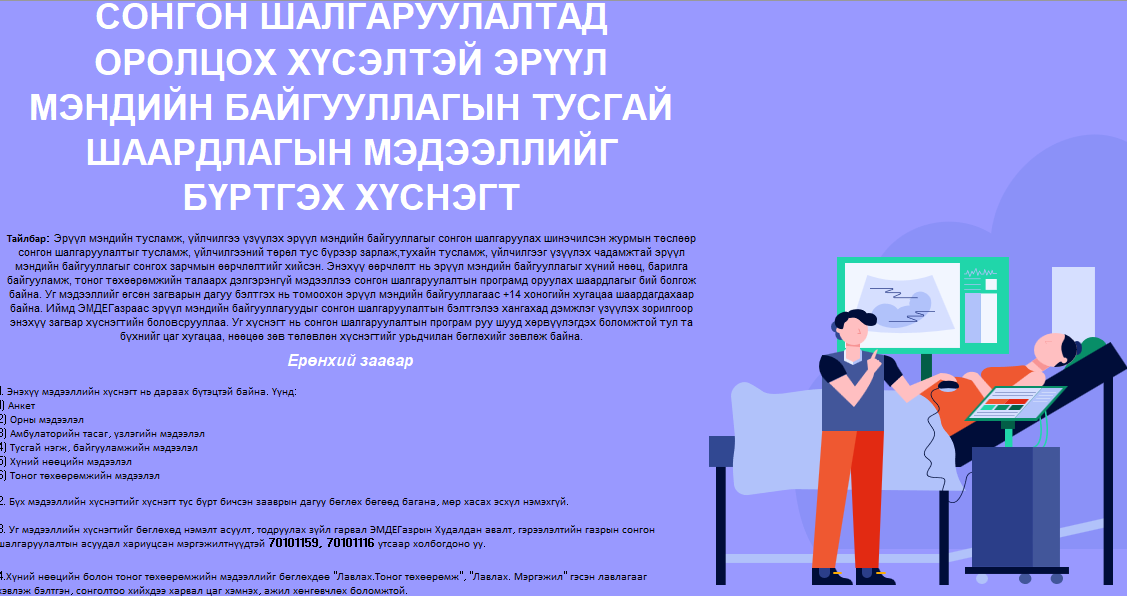 АНКЕТ
ОРНЫ МЭДЭЭЛЭЛ
АСБУЛАТОРИЙН ТАСАГ, ҮЗЛЭГИЙН МЭДЭЭЛЭЛ
ТУСГАЙ НЭГЖ БАЙГУУЛАМЖИЙН МЭДЭЭЛЭЛ
ХҮНИЙ НӨӨЦИЙН МЭДЭЭЛЭЛ
ТОНОГ ТӨХӨӨРӨМЖИЙН МЭДЭЭЛЭЛ
ТУСГАЙ НЭГЖ, БАЙГУУЛАМЖИЙН МЭДЭЭЛЭЛ
43
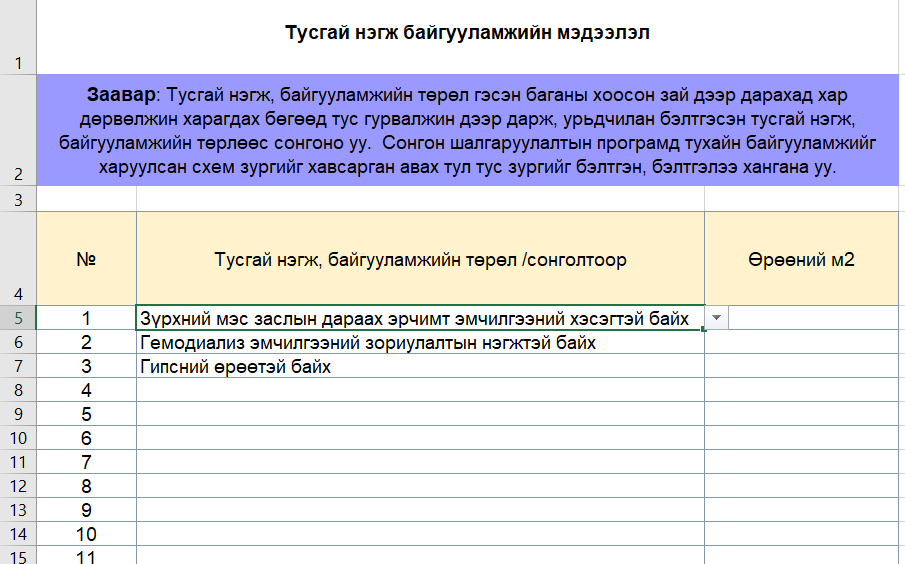 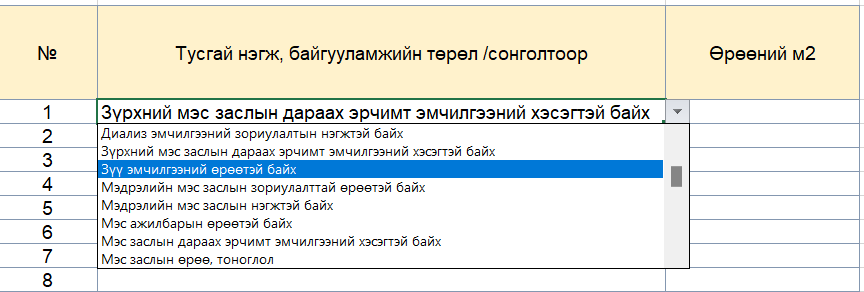 ХҮНИЙ НӨӨЦИЙН МЭДЭЭЛЭЛ
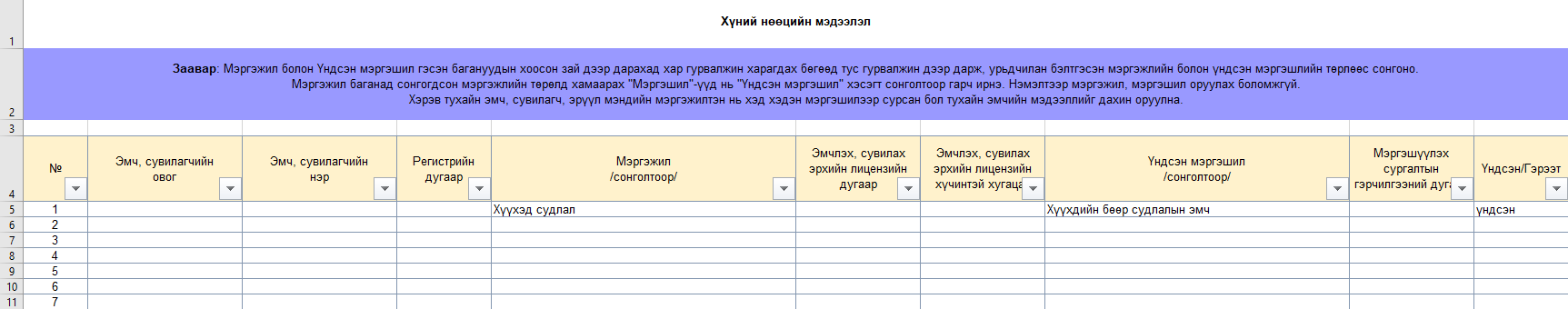 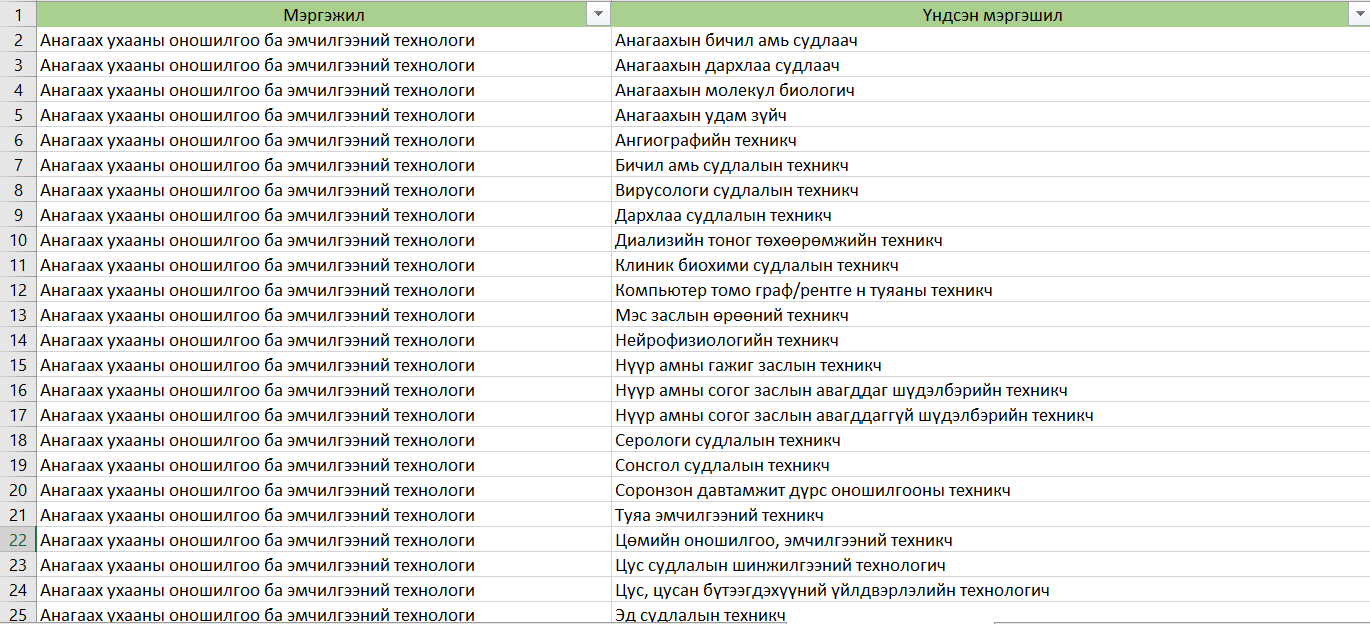 197
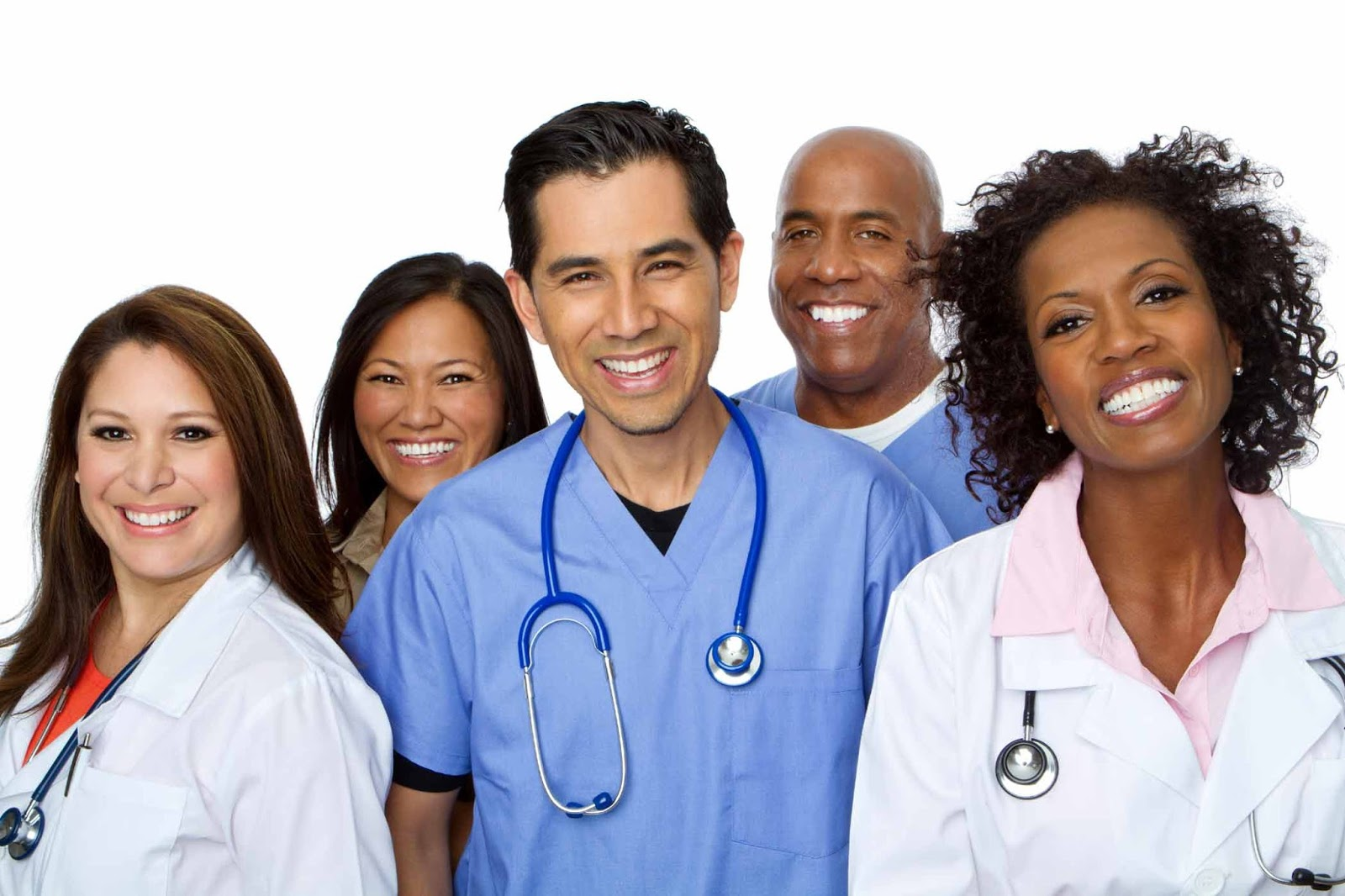 ТОНОГ ТӨХӨӨРӨМЖИЙН МЭДЭЭЛЭЛ
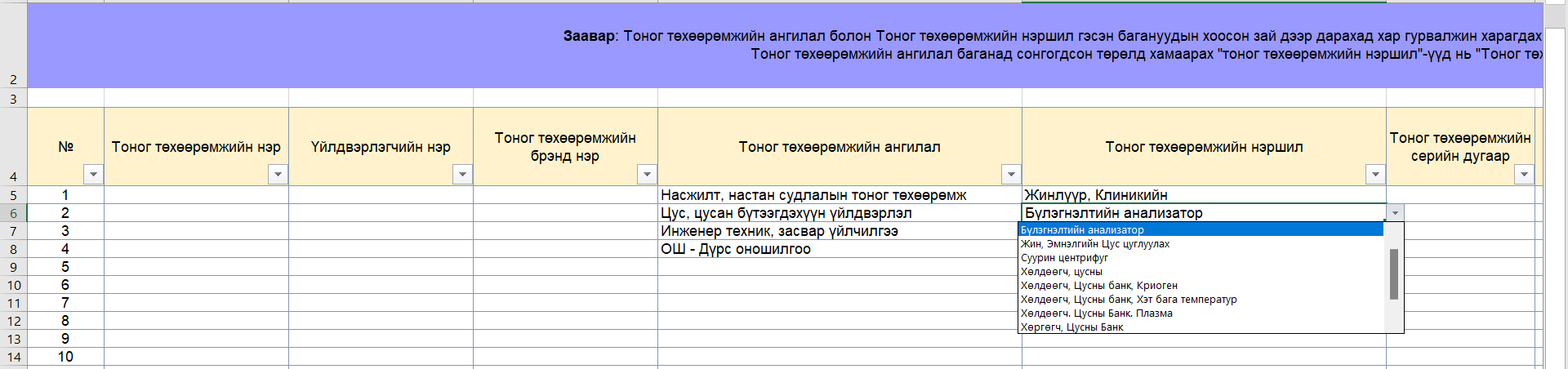 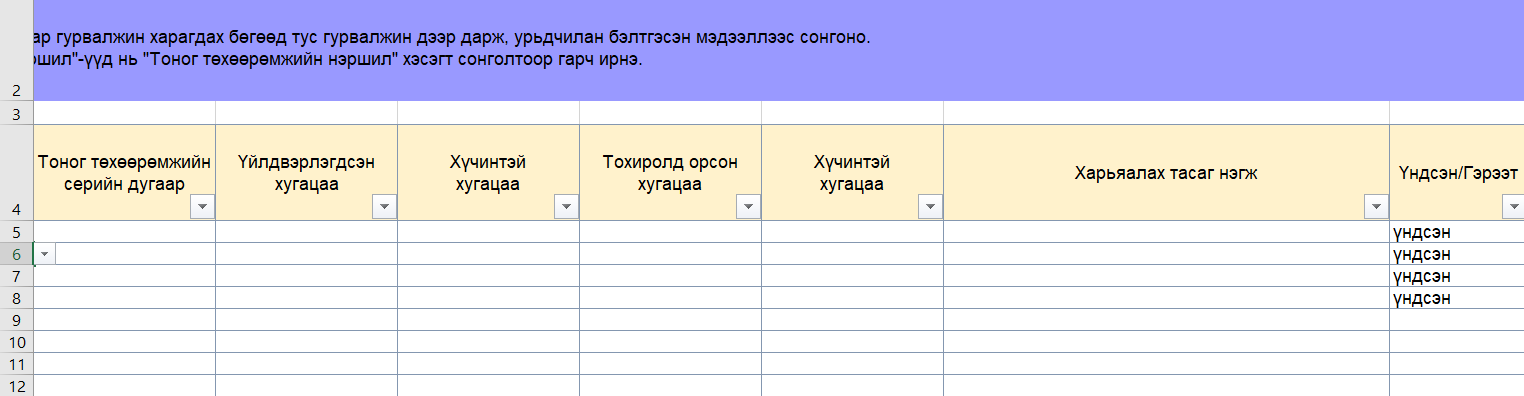 399
СОНГОН ШАЛГАРУУЛАЛТЫН II ҮЕ ШАТНЫ ҮНЭЛГЭЭ
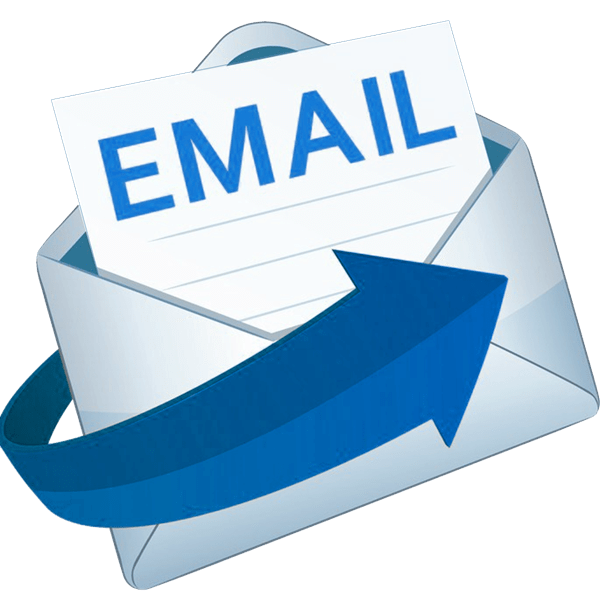 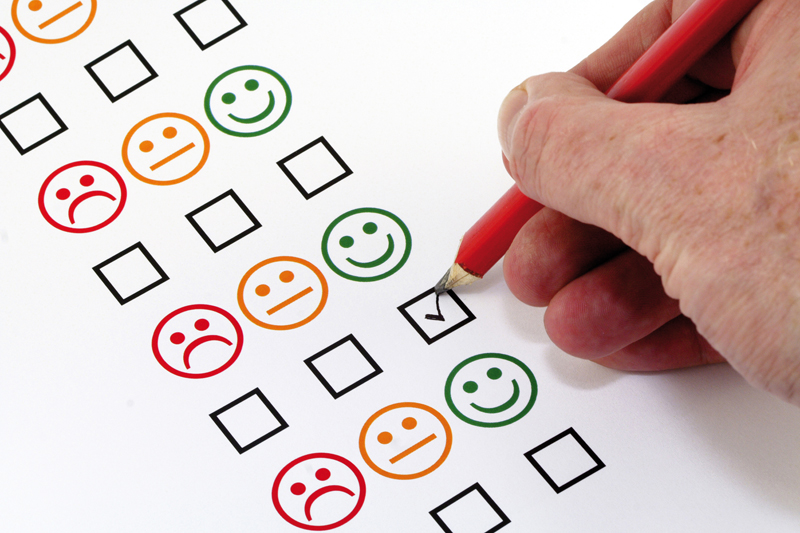 II ҮЕ ШАТ
ТУСГАЙ ШААРДЛАГА
I ҮЕ ШАТ
ЕРӨНХИЙ ШААРДЛАГА
ГЭРЭЭЛЭЛТ
ҮНЭЛГЭЭГ МЭДЭЭЛЭЛ ХҮЛЭЭН АВЧ ДУССАНААС ХОЙШ АЖЛЫН 15 ХОНОГТ
II ҮЕ ШАТНЫ ҮНЭЛГЭЭ ХИЙЖ ДУУСЧ ЭМДЕГ-ЫН ДАРГЫН ТУШААЛААР БАТАЛГААЖСАНААС ХОЙШ АЖЛЫН 
3 ХОНОГТ БАГТААН ЭРҮҮЛ МЭНДИЙН БАЙГУУЛЛАГЫН ЦАХИМ ХАЯГААР СОНГОН ШАЛГАРУУЛТАД ТЭНЦСЭН ТУХАЙ МЭДЭГДЛИЙГ ЯВУУЛНА
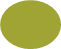 ТУСГАЙ ШААРДЛАГЫГ БҮРЭН ХАНГАСАН БАЙГУУЛЛАГЫГ СОНГОН ШАЛГАРУУЛАЛТЫН II ҮЕ ШАТАНД ТЭНЦСЭНД ТООЦНО
АНХААРАЛ ХАНДУУЛСАНД БАЯРЛАЛАА